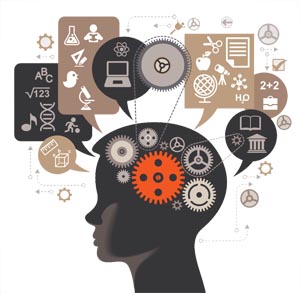 Теоретичні та методологічні принципи науки
д.е.н., Й.М. Дорош
Зміст
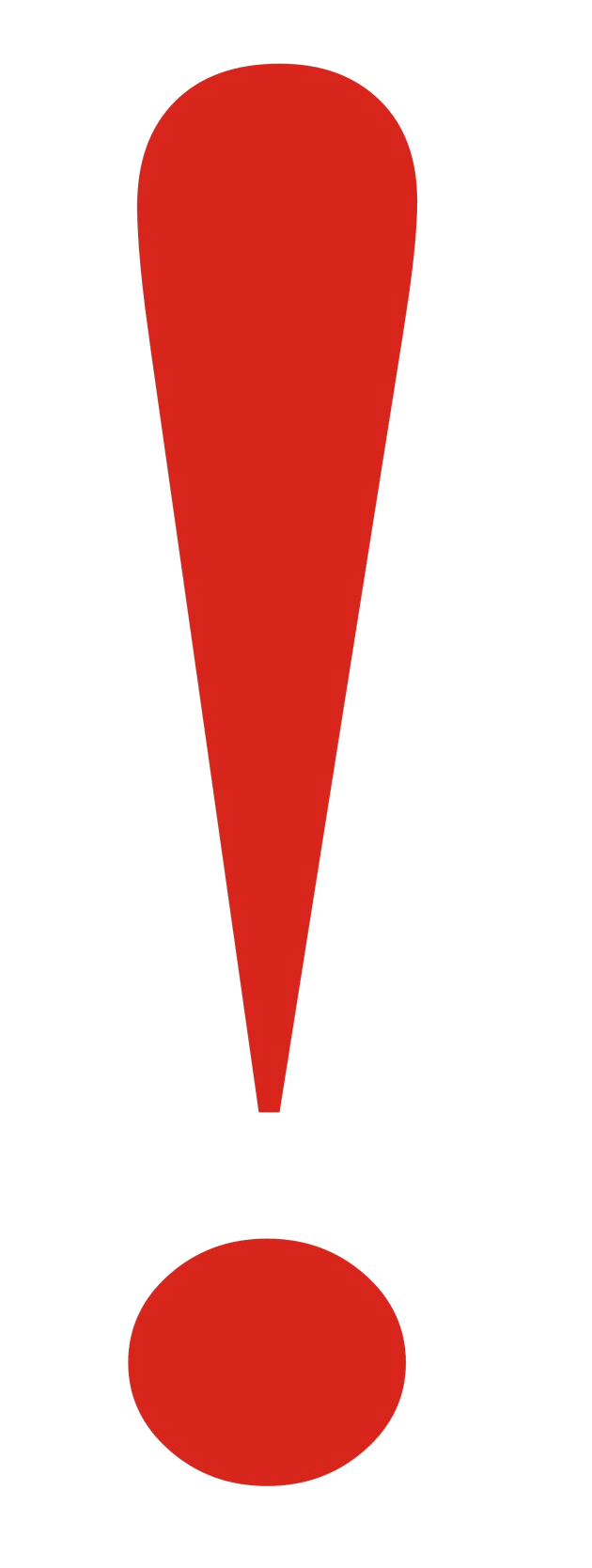 Поняття та мета науки.

 Складові та елементи науки

Наукова ідея, науковий принцип. Наукові поняття та гіпотези

Принцпи наукових досліджень
Інформаційні джерела
https://studfiles.net/preview/5083948/page:3/
Навчальні матеріали онлайн (pidruchniki.website) © 2010 - 2018 info{aт}pidruchniki.com
Новиков А.М., Новиков Д.А. "Методологія".М.:Сінтег, 2007.- 668с.
Наука – це особлива форма людської діяльності, яка склалася історично і має своїм результатом цілеспрямовано відібрані факти, гіпотези, теорії, закони й методи дослідження. Слід мати на увазі, що наукове мислення є по суті запереченням того, що на перший погляд здається очевидним. Науковими слід вважати будь-які дослідження, теорії, гіпотези, які   припускають перевірку
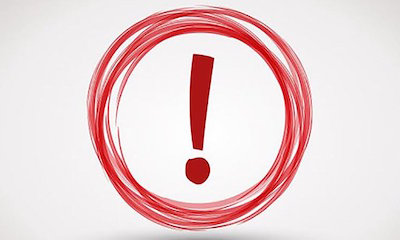 МЕТА НАУКИ
виявити закони, відповідно з якими об’єкти мо­жуть перетворюватись у людській діяльності. Від інших форм пізнан­ня науку відрізняє предметний та об’єктивний спосіб розгляду світу. Ця ознака предметності та об’єктивності виступає найважливішою характеристикою науки.
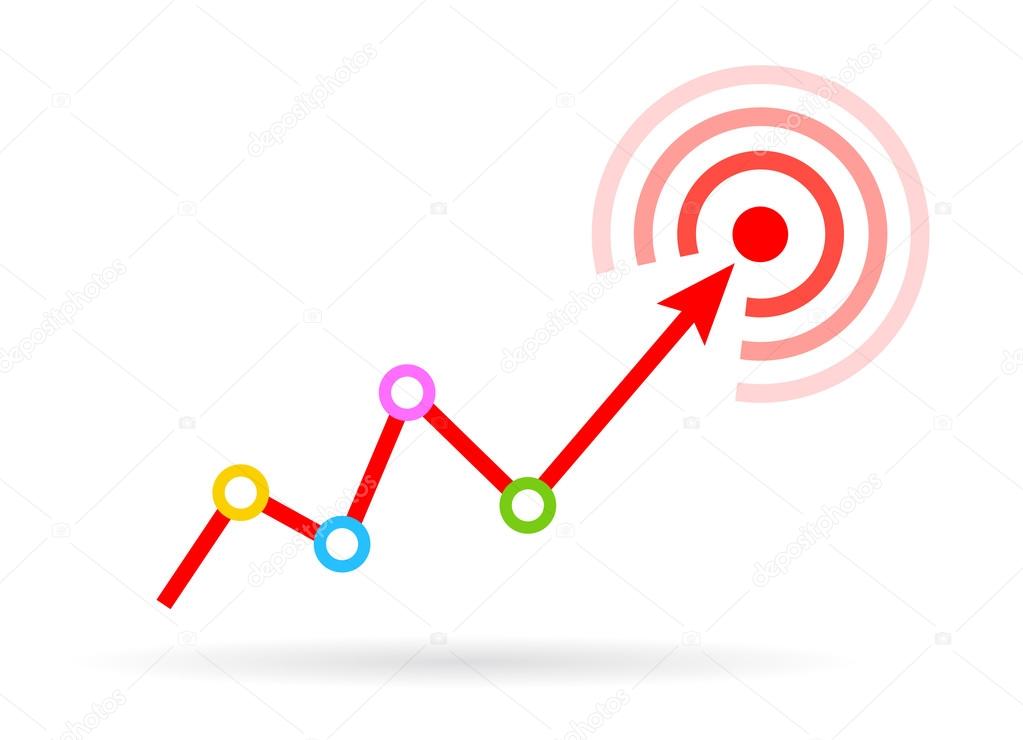 Основна мета науки – отримання нових знань і вико­ристання їх у практичному освоєнні світу.
Однією з головних особливостей науки є доведеність істинності наукових знань. 
                    
                  характеристики науки
систему наукових знань
сис­тему наукової діяльності
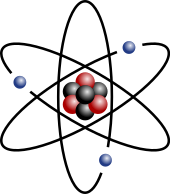 теорія
закони
гіпотези
поняття
наукові методи
Теорія означає комплекс поглядів, уяв­лень, ідей, які спрямовані на тлумачення і пояснення певних явищ.
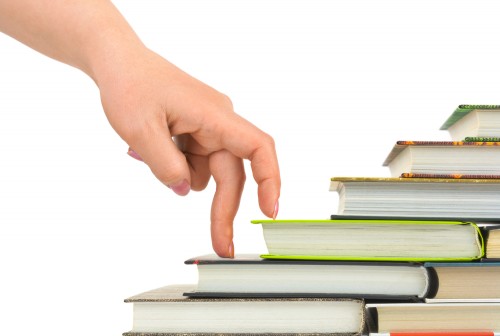 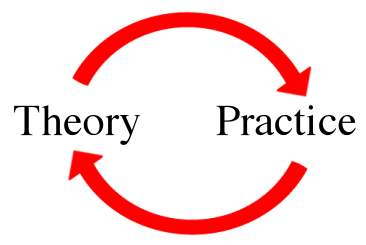 Закон – це вну­трішній зв’язок явищ, що зумовлює їхній закономірний розвиток.
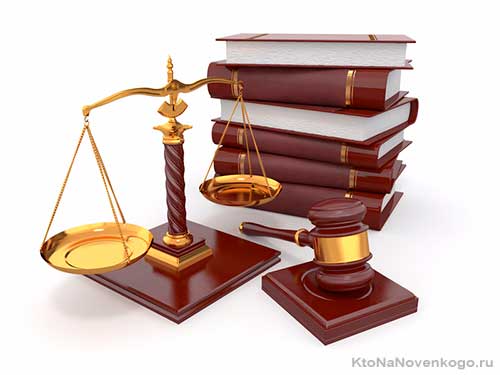 Гіпотеза являє собою наукове припущення, висунуте для пояс­нення будь-яких процесів (явищ) або причин, які зумовлюють даний наслідок. Гіпотеза є складовою наукової теорії.
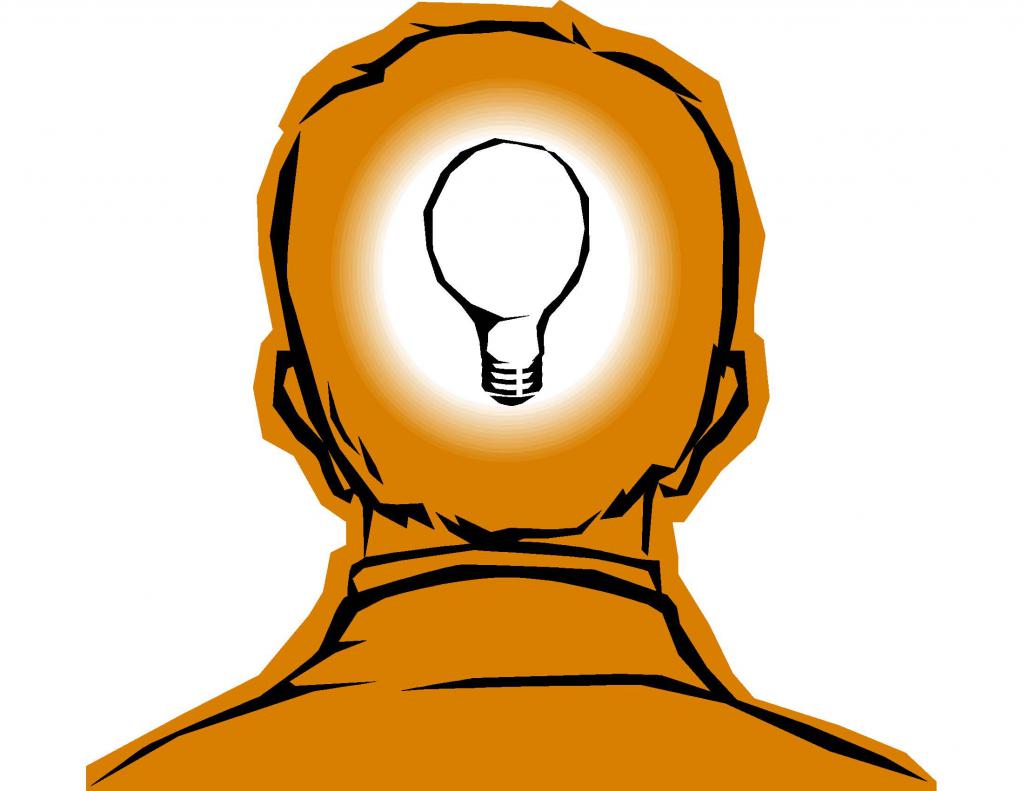 Поняття – це думка, відбита в узагальненій формі. Поняття ви­робляються (уточнюються) не лише на початку наукової діяльності, а переважно як необхідні наукові наявні знання в постановці пробле­ми й формуванні гіпотез.
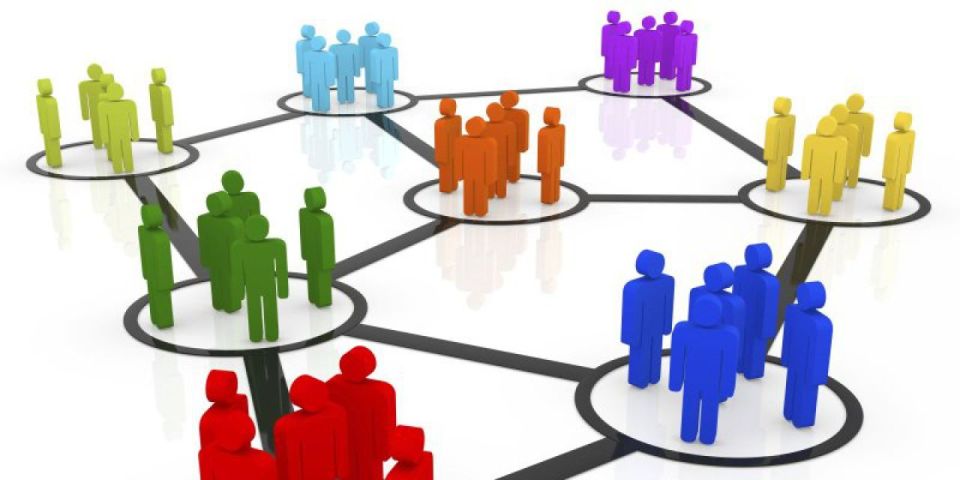 Наукова діяльність – інтелектуальна творча діяльність, що спрямована на здобуття й використання нових знань. Вона включає такі етапи отримання наукової продукції:
Наукова діяльність існує в різних видах, таких як:
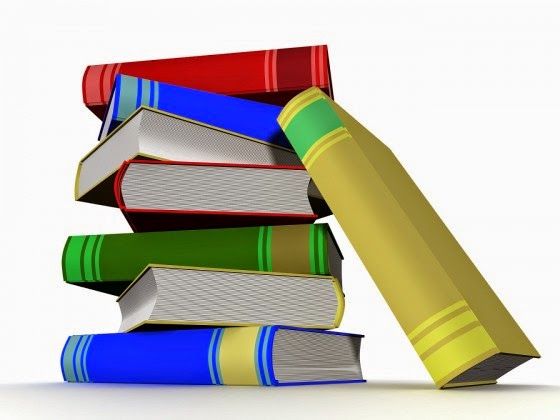 науково-організаційна діяльність
науково-дослідна діяльність
науково-педагогічна діяльність
науково-інформаційна діяльність
науково-допоміжна діяльність
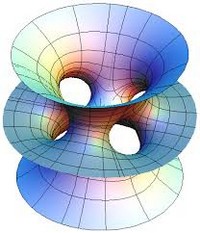 Функції наукової теорії
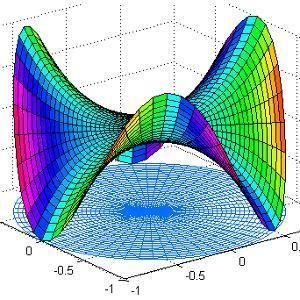 передбачувальна
пояснювальна
фактична
систе­матична
методологічна
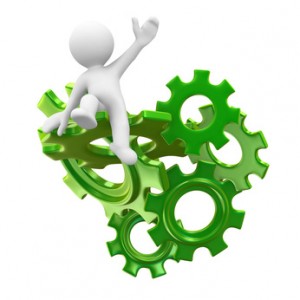 Чинники розробки наукової теорії
виникнення ідей
формулювання принципів
по­ложень
законів
міркувань
категорій
понять
Чинники розробки наукової теорії
узагальнення наукових фактів
викорис­тання аксіом
висунення гіпотез
доведення теорем
Принцип – це головне вихідне положення наукової теорії, що ви­ступає як перше й найабстрактніше визначення ідеї як початкової форми систематизації знань.
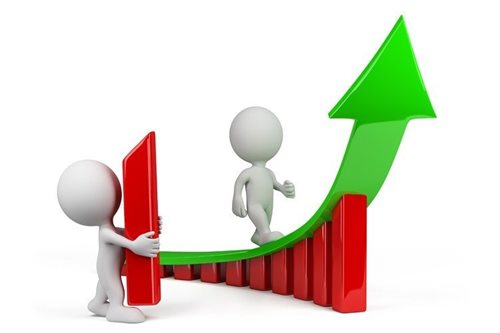 Гіпотеза проходить три стадії розвитку
накопичення фактично­го матеріалу і припущення на його підставі
формулювання гіпотези, тобто виведення з припущення наслідків, розгортання теорії
пере­вірка на практиці та уточнення за результатами цієї перевірки
Створена теорія вирішує цілу низку завдань
чітко систематизує уявлення про сутність і зв’язки між об’єктами
підтверджує істинність попереднього пізнання
розширює, поглиблює та уточнює ці уявлення
передба­чає нові явища в досліджуваній галузі
Розрізняють дві основні групи наукових досліджень
прикладні
фундамен­тальні
Сфера проведення фундаментальних дослі­джень включає багато галузей наук, до яких належать:Фундаментальні дослідження поділяються на вільні (чисті) і цілеспрямовані
велика група фізико-технічних і математичних наук (математика, ядерна фізика, фізика плазми, фізика низьких температур та ін.)
ве­лика група наук про Землю (геологія, геофізика, фізика атмосфери, води і суші)
хімія і біологія
соціальні науки
Можна виділити три види пізнавальних завдань
емпіричні
тео­ретичні
логічні
ВИСНОВКИ
Дякую за увагу!!!